Chapter 4 Data Movement Instructions
Asst. Prof. Dr. Gazi Erkan BOSTANCI


Slides are mainly based on The Intel Microprocessors by Barry B. Brey, 2008
mov, push, pop sample
LEA: Loads a 16 or 32 bit register with the offset address of the data specified by the operand.
LEA BX, [DI]; loads the offset address specified by [DI], contents of DI into BX register.
MOV BX, [DI]; loads the data stored at the memory location addressed by [DI] into register BX
MOV BX, OFFSET DATA1; the same as LEA BX, DATA1
LDS: Loads any 16 or 32 bit register with an offset address and the DS segment register with a segment address.
LDS BX, [DI]; Transfers the 32 bit number addressed by DI in the data segment into BX and DS registers
LODS: Loads AL or AX with data stored at the data segment offset address indexed by the SI register
LODSB   -> AL = DS:[SI]
     SI = SI ± 1				
LODSW	-> AX = DS:[SI]
     SI = SI ± 2 


Note that the increment or decrement operation on the SI is decided by the value of the D (direction) flag.
STD for setting (D=1 -> decrement)
CLD for clearing (D=0 -> increment)
STOS: Stores AL or AX at the extra segment memory location addressed by the DI register.
STOSB    ->ES:[DI] = AL
     DI = DI ± 1				
STOSW	-> ES:[DI] = AX
    DI = DI ± 2
	
Same applies to DI for this instruction.
MOVS: Transfers a byte, word or doubleword from the data segment location addressed by SI to the extra segment location addressed by DI.
MOVSB   -> ES:[DI] = DS:[SI] ;(byte transfer)
		    DI = DI ± 1
     SI = SI ± 1
MOVSW   -> ES:[DI] = DS:[SI] ;(word transfer)
		    DI = DI ± 2
     SI = SI ± 2
MOVSD   -> ES:[DI] = DS:[SI] ;(double word transfer)
		    DI = DI ± 4
     SI = SI ± 4
XCHG: Exchanges the contents of a register with the contents of any other register or memory location.
It cannot Exchange segment registers or memory-to-memory data.
XCHG AL, CL; Exchanges the contents of AL and CL
XCHG AL, DATA2; Exchanges the contents of AL with the data segment memory location DATA2
XLAT: Converts the contents of the AL register into a number stored in a memory table. 
This is used to convert a BCD number into 7-segment code.
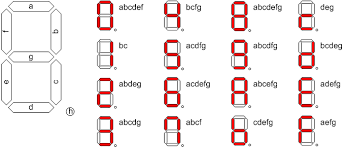 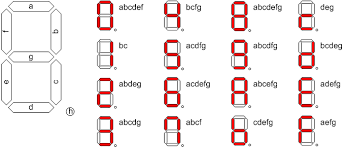 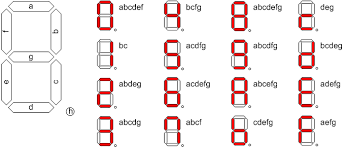 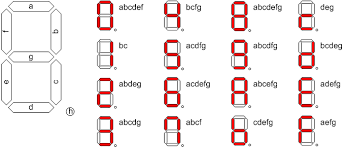 IN and OUT: Perform I/O operations.
In instruction transfers data from an external I/O device into AL or AX.
Out instruction transfers data from AL or AX to an external I/O device.

IN AL, p8; 8bits are input to AL from I/O port p8.
IN AX, p8; 16 bits are input to AX from I/O port p8.
OUT p8, AL, 8 bits are output to I/O port p8.


OUT DX, AX; 16 bits are output to I/O port DX from AX.
Fixed port addressing
Variable port addressing: The port number is stored in DX, and can be changed during the program execution.